Doc KSZ/BC/2022/189/1/16
Doc BCSS/CG/2022/189/1/16
Aanvullende rechtenGeharmoniseerde Sociale Statuten (GSS) MyBEnefitsDroits supplémentairesStatuts Sociaux Harmonisés (SSH) MyBEnefits
Aanvullende rechten
‘sociaal statuut’ voor ca. 2 miljoen burgers in België 
beperkt inkomen 
handicap, fysieke of mentale beperking
kind met bijzondere noden

burgers met sociaal statuut krijgen ‘aanvullende rechten’
sociaal tarief voor gas, elektriciteit, water, telecom
openbaar vervoer (NMBS, De Lijn, TEC…)
huisvesting
belastingsvermindering, gratis huisvuilophaling
korting voor socioculturele activiteiten, sport
…
2
Aanvullende rechten
vaststelling van non-take up 
intransparantie: mensen zijn weinig of niet op de hoogte van hun rechten 
Mattheüseffect: rechten komen niet bij de beoogde (kwetsbare) doelgroep terecht
drempel: de aanvraag- en toekenningsprocedure voor sociale rechten is vaak omslachtig en tijdsintensief
ineffectiviteit: sociale maatregelen bereiken hun doel niet
status quo van de armoederatio i.p.v. sociale inclusie: het aantal armen daalt verhoudingsgewijs niet
3
Geharmoniseerde Sociale Statuten
context
er bestaat reeds een groot aantal gegevensuitwisselingen (voorkeurtarief, vrijstelling van taksen …)
regelmatig nieuwe aanvragen bij gegevensleveranciers leiden tot ad hoc ontwikkelingen
sociale statuten zijn vaak complex en worden niet altijd begrepen door de verschillende betrokken partijen
regionalisering van de sociale statuten
reglementering inzake toekenning van ‘sociale’ rechten is ook complex (voordelen/voorwaarden/referteperiodes)
geen eenduidig begrippenapparaat
4
Principes
feitelijke informatie beschikbaar bij één of meerdere actor(en) wordt ter beschikking gesteld van andere actoren die op basis daarvan automatisch rechten toekennen aan de burger zonder dat hij/zij daartoe een aanvraag moet doen
gestandaardiseerde diensten om zoveel mogelijk te antwoorden op informatieaanvragen en meervoudige ontwikkelingen te vermijden/beperken, zowel voor de gegevensleveranciers (authentieke bronnen) als voor de instanties die voordelen toekennen
vermindering van het aantal gebruikte statuten en van de complexiteit ervan, een vermindering van de gegevensuitwisselingen
vermindering van het aantal administratieve formaliteiten en papieren attesten die aan deze kwetsbare bevolkingsgroep wordt gevraagd
5
Doelstellingen
voor de sociaal verzekerden
burgers maximaal laten genieten van de aanvullende sociale rechten waar ze al recht op hebben
administratieve formaliteiten tot een minimum beperken & rekening houden met de realiteit op het terrein

voor de instellingen / actoren die het voordeel toekennen
vlot alle nodige informatie ter beschikking stellen voor de toekenning (sociaal statuut, domicilieadres…)
vermijden van eventueel misbruik
toekenning van rechten verder verbeteren
6
Huidige aanpak – GSS-project
sinds 2016 batch-raadpleging van de gegevensbank GSS (bufferdatabank)
wordt driemaandelijks gevoed door de 9 authentieke bronnen : FPD, DGPH, POD MI, ziekenfondsen, VSB, Kind & Gezin, IRISCARE, OAW en AVIQ. 
      +1 authentieke bron momenteel in voorbereiding (DSL : 04/2022)

hierdoor kunnen de rechten van een categorie van personen (die op voorhand is gekend bij de toekennende instantie) worden geautomatiseerd

vb. alle inwoners van een gemeente, een provincie
vb. alle gezinnen aangesloten op gas

enkele voorbeelden 

sociaal tarief gas / elektriciteit in België
sociaal tarief water in Vlaanderen
vrijstelling verkeersbelasting in Brussels Gewest
gemeenten en provincies (bv. verminderd tarief buitenschoolse kinderopvang, verminderde heffing voor huisvuilophaling, korting belasting)
OCMW (Covid-bonnen)
1
7
Bufferdatabank
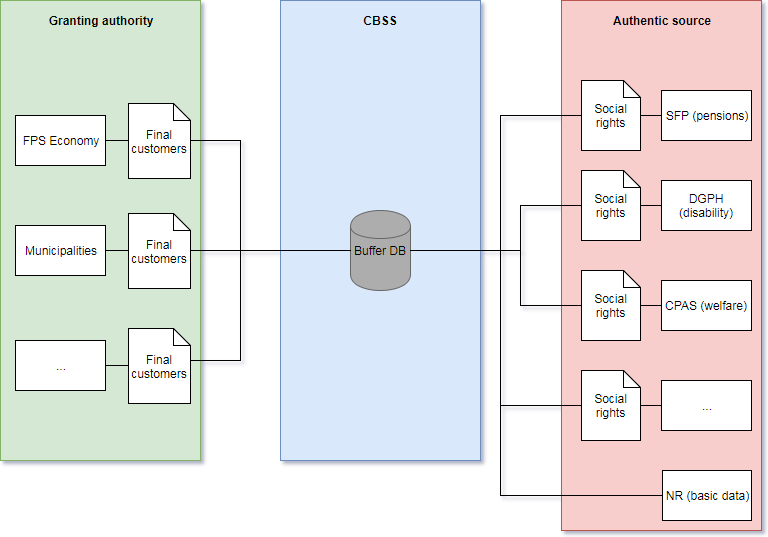 8
Authentieke bronnen
de 9 huidige authentieke bronnen 
Federale Pensioendienst (vb. Inkomensgarantie voor ouderen - IGO)
OCMW (vb. Leefloon - (e)LL)
DG Personen met een Handicap (vb. Erkende handicap, Inkomensvervangende tegemoetkoming - IVT)
ziekenfondsen (vb. Verhoogde Tegemoetkoming - VT)
Vlaamse sociale bescherming (vb. Tegemoetkoming voor hulp aan bejaarden - THAB)
Opgroeien(bv. Kinderen met een specifieke ondersteuningsbehoefte - P1-4)
IRISCARE (vb. Tegemoetkoming voor hulp aan bejaarden - THAB)
Organisme Assureur Wallon (vb. Vermindering zelfredzaamheid)
AVIQ (vb. Erkende handicap - kinderen)
9
Bufferdatabank - voordelen
voor gebruikers van gegevens
geheel van informatie is op gecoördineerde en gevalideerde wijze beschikbaar
mogelijkheid tot toepassing van beslissingsregels door de KSZ in functie van de concrete behoeften van elke gebruiker (waarborg proportionaliteitsbeginsel)
voor de beheerders van authentieke bronnen
vermijden van ad hoc ontwikkelingen voor elke gegevensaanvraag
vermijden van terbeschikkingstelling van gegevens  volgens behoeften van elke gebruiker
voor het systeem
aanzet tot standaardisatie van de feitelijke gegevens waarmee rekening wordt gehouden bij de vaststelling van aanvullende rechten en het tijdstip of periode waarover ze beschikbaar moeten zijn (‘legoblokjesfilosofie’)
10
Juridische aspecten
algemene beraadslaging nr. 16/008 van 2 februari 2016 over de oprichting van de buffer-gegevensbank bij de Kruispuntbank van de Sociale Zekerheid voor de automatische toekenning van aanvullende rechten

dit project is nauw verbonden met de harmonisatie van de statuten die gebruikt worden voor de toekenning van aanvullende rechten ; dit essentiële aspect van het project zal onder meer in overleg met de sociale partners worden gerealiseerd

noodzakelijke vereenvoudiging van de wetgevingen om legoblok filosofie te volgen
11
Vereenvoudiging van de reglementering
vb. Do
vb. Don’t
Een premie is toegekend aan de referentie- persoon van het gezin ingeschreven in de gemeente waarvan ten minste 1 of meerdere gezinsleden op 1 januari van het betreffende dienstjaar genieten van de

 Voorkeurtarieven inzake gezondheidszorgen
  Inkomensgarantie voor ouderen (IGO)
  Tegemoetkoming aan gehandicapten
 Verhoogde kinderbijslag (regeling loonarbeiders of zelfstandigen)
Een premie is toegekend aan de referentie-
persoon van het gezin ingeschreven in de 
gemeente waarvan ten minste 1 of meerdere gezinsleden op 1 januari van het betreffende dienstjaar genieten van de 
verhoogde tegemoetkoming van de zorgverzekering (bedoeld in artikel 37, §19, van de wet betreffende de verplichte verzekering voor geneeskundige verzorging en uitkeringen, gecoördineerd op 14 juli 1994)
12
Legoblok-filosofie
Authentieke bron (RR & KSZ)
Geboorte-datum
Verblijfplaats
Gezins-samenstelling
Toekennende instanties
Aanvullend recht
Sociale statuten
FOD of OISZ
GRAPA  - IGO
RG - GI
Vermindering provinciebelasting
Provincie Oost-Vlaanderen
ATP - THVD
…
OCMW
RIS - LL
AF - EQ - LL
DGPH
P1-4
…
Ziekenfondsen
Inkomsten
BIM - BVT
13
Legoblok filosofie
Authentieke bron (RR & KSZ)
Geboorte-datum
Verblijfplaats
Gezins-samenstelling
Toekennende instanties
Aanvullend recht
Sociale statuten
FOD of OISZ
GRAPA  - IGO
RG - GI
Sociaal tarief gas & elektriciteit
FOD Economie & nutsbedrijven
ATP - THVD
…
OCMW
RIS - LL
AF - EQ - LL
DGPH
P1-4
…
Ziekenfondsen
Inkomsten
BIM - BVT
14
Huidige aanpak – GSS-project
online raadpleging van 7 authentieke bronnen door de  toekennende instanties (2 authentieke bronnen momenteel in voorbereiding)
aan het loket voor specifieke dossiers
hierdoor kan een recht worden toegekend aan elke potentiële rechthebbende die niet op voorhand gekend is
gebruiker van het openbaar vervoer 

enkele voorbeelden 

aanvullende gezinsbijslag in de Duitstalige Gemeenschap en in het Waals Gewest
bijkomende dienstencheques (WSE)
kaart verhoogde tegemoetkoming en kaart kosteloze begeleider (NMBS) 
brussel’Air premie (Brussel Mobiliteit)
2
15
Bijkomende aanpak
sinds februari 2019 MyBEnefits.fgov 

bijkomende tool via een mobiele app & webtoepassing

waarmee de burger zijn sociale statuten op de datum van de dag zelf kan raadplegen en aantonen om zijn rechten beter te laten gelden bij de verschillende toekennende instanties

waarmee de professionele gebruiker, voornamelijk de toekennende instanties die geen klassieke partners van de KSZ zijn, de huidige gegevens kan controleren
actoren die typisch niet rechtstreeks met de KSZ samenwerken (bv. : sport, kinderopvang, musea, vrijetijdscentra, pretparken, …)
actoren die (nog) niet over een automatische gegevensstroom beschikken (bv: pro deo rechtsbijstand, korting gemeentebelasting, …) 
waarmee de burger en de professional voordelen in de sector van cultuur sport en ontspanning kunnen raadplegen/melden
3
16
Veilig aanmelden
burger : identificatie nodig
statuut raadplegen 
Privacy-gevoelige informatie: voldoende hoog veiligheidsniveau
e-ID
ITSME 
Time-based One-Time Password 
Token 
QR-code aanmaken / evt. afdrukken (enkel via website)

 professional : geen identificatie nodig
QR-code / unieke code, aangeboden door burger, uitlezen
minimale informatie: statuut, postcode, controlegetal RRN-nummer
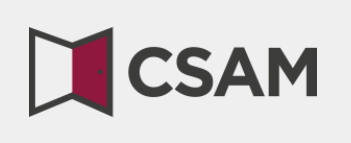 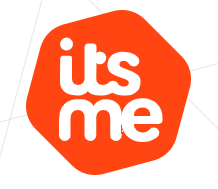 17
Mobiele App
.fgov
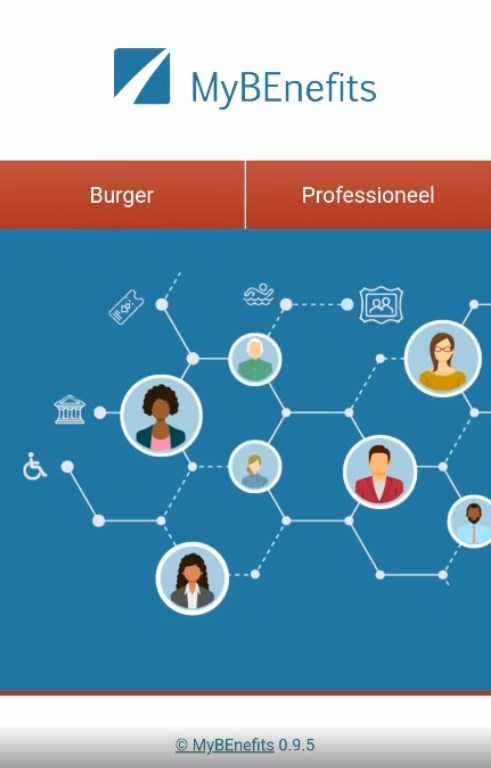 De toepassing MyBEnefits is beschikbaar in mobiele en in webversie.
beschikbaar voor Android vanuit Google Play.
beschikbaar voor Apple vanuit App store.
beschikbaar via de website mybenefits.fgov.be
18
Burger - raadplegen & code creëren
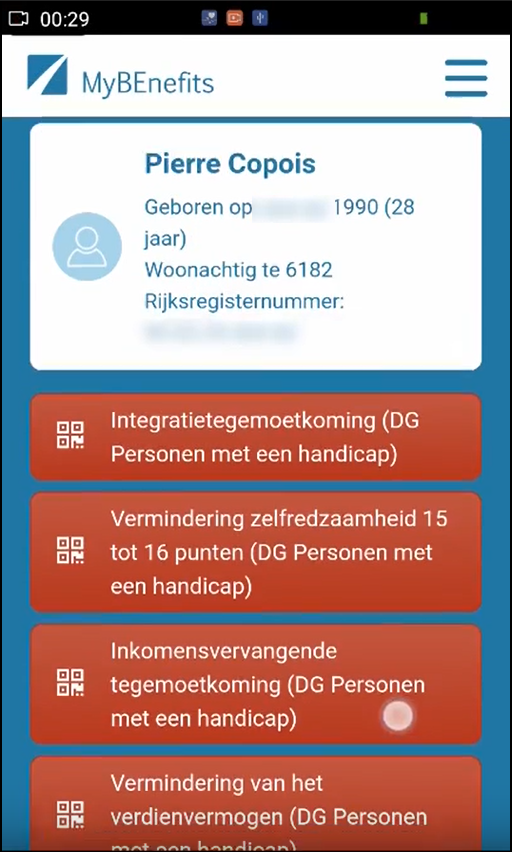 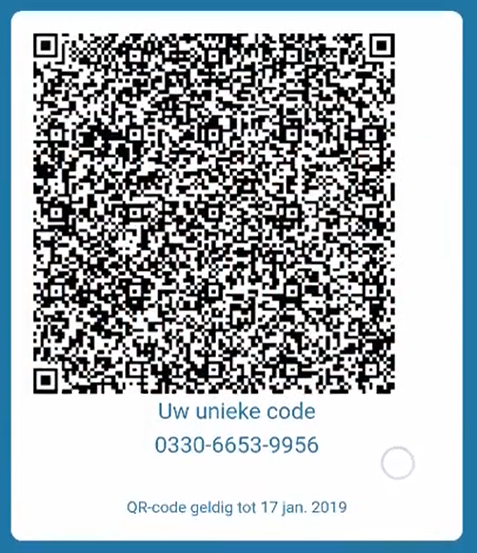 19
Professional - raadplegen
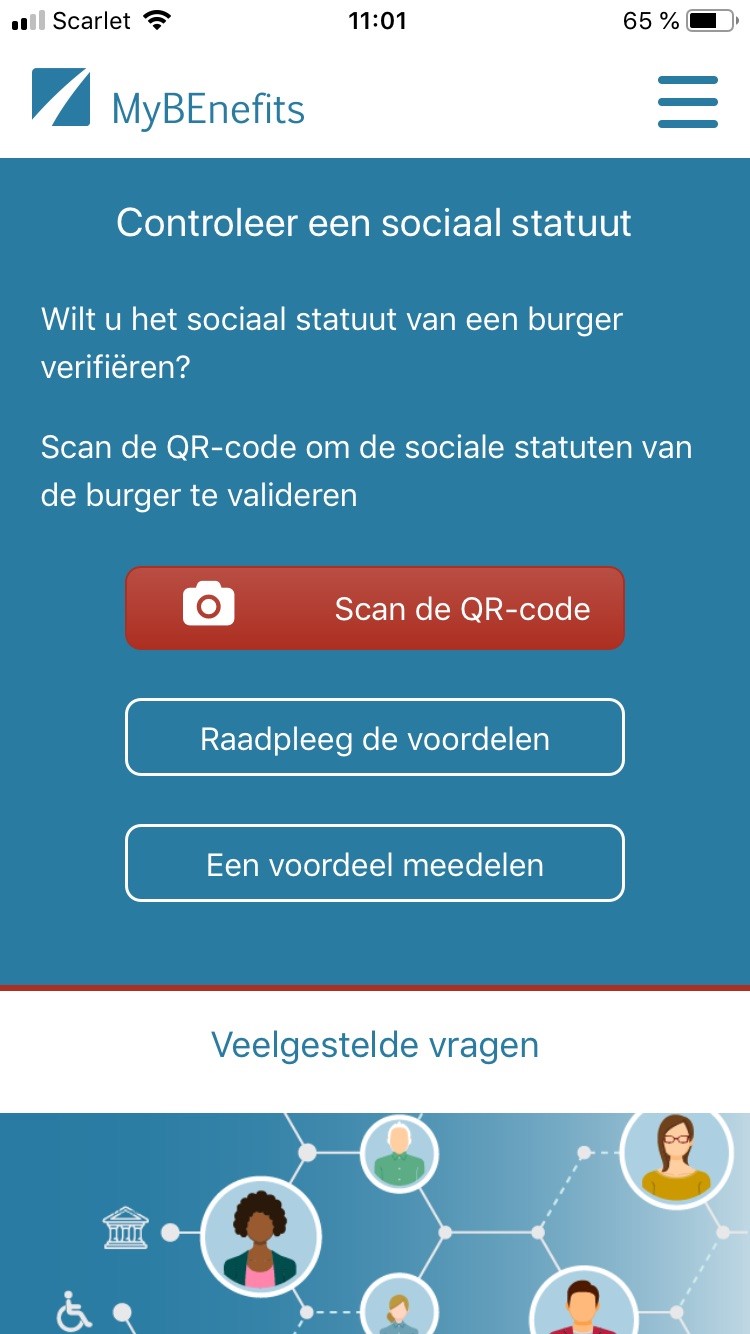 20
Professional - resultaat
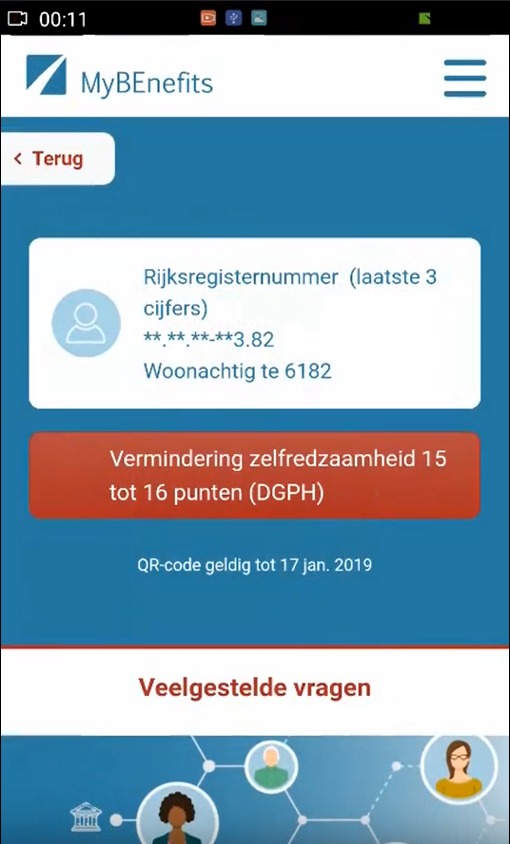 21
De voordelen raadplegen
De voordelen filteren
Een voordeel melden
.fgov
Webapp
www.mybenefits.fgov.be
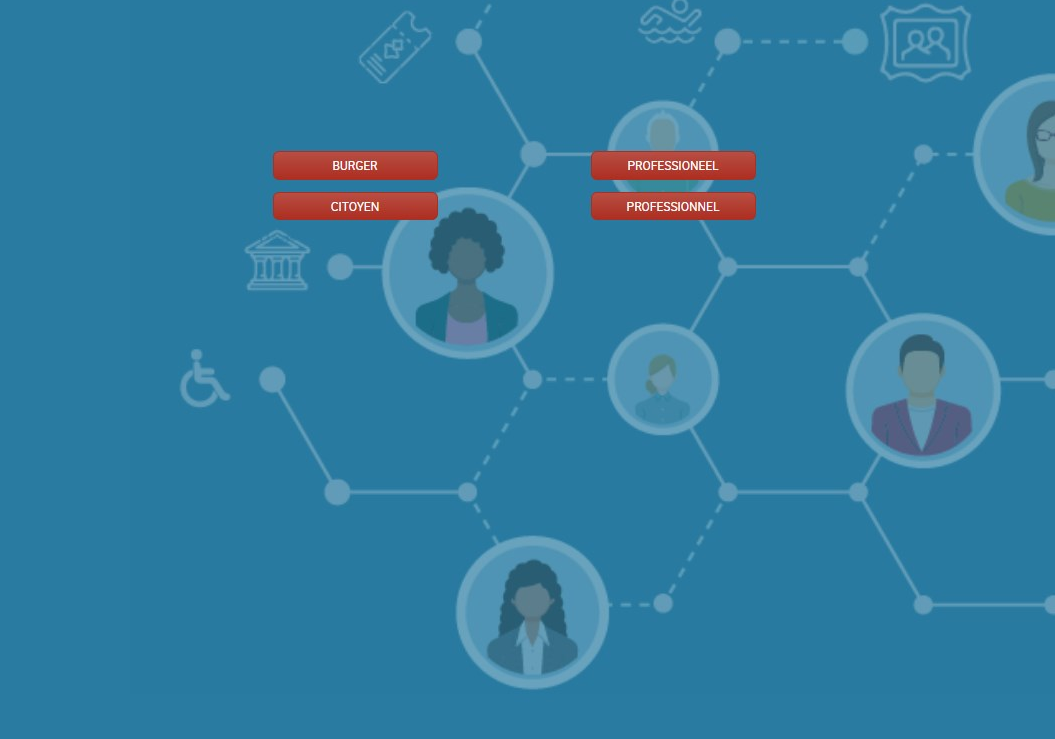 22
25
Burger : website & online toepassing
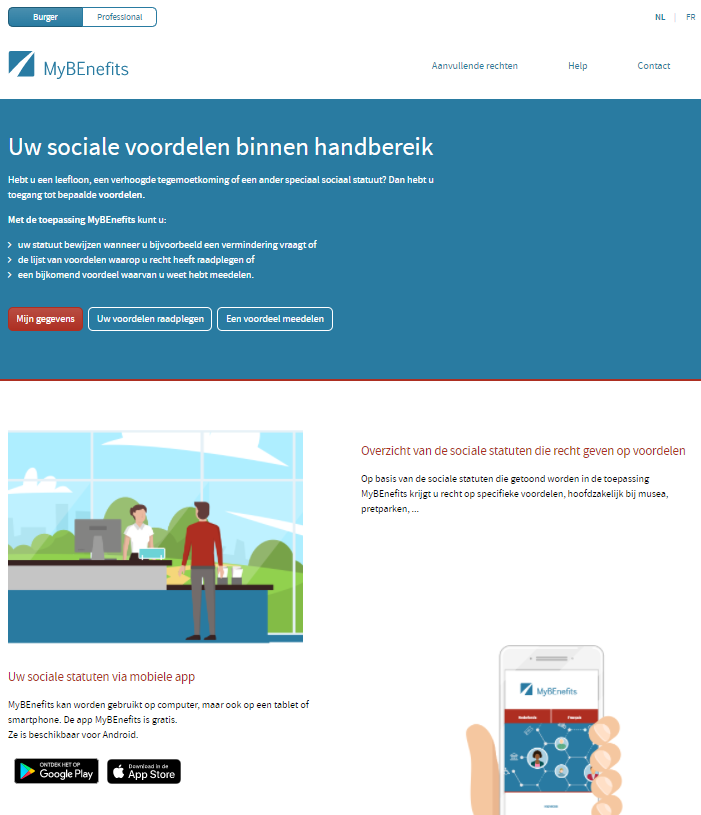 Voor PC, tablet of smartphone
Kan attest afdrukken
23
Burger - sociale statuten raadplegen
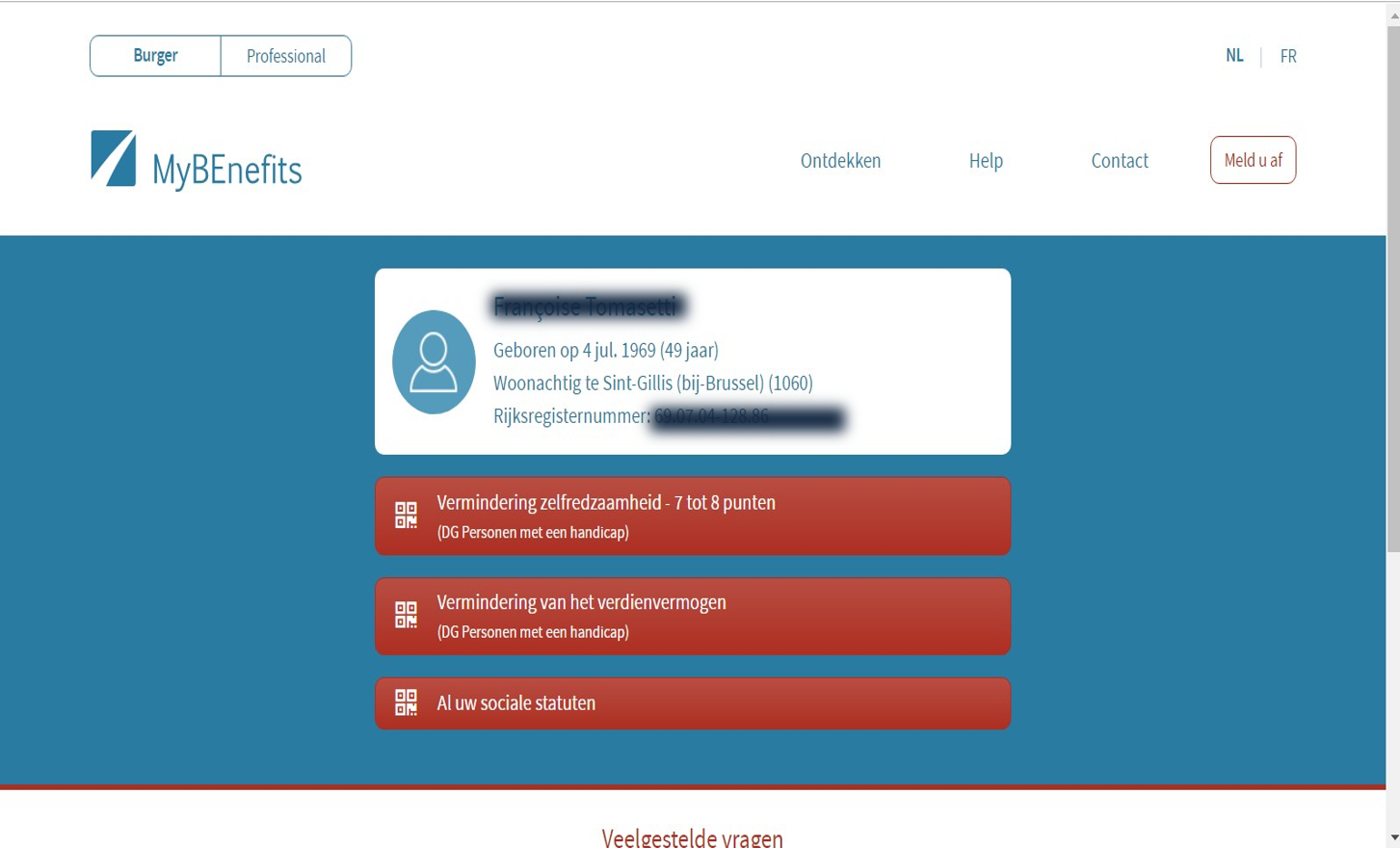 24
Burger - code creëren
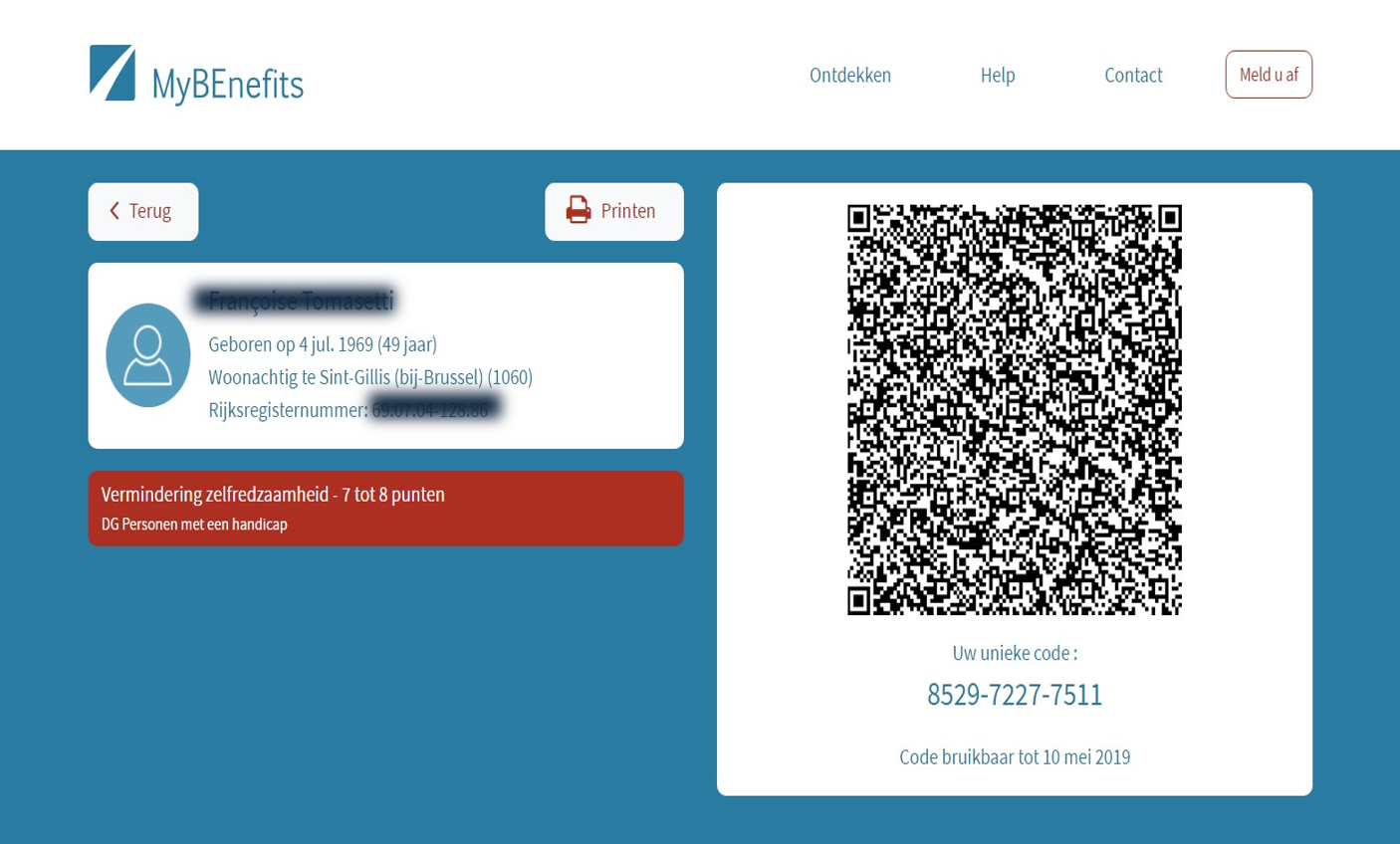 25
Attest
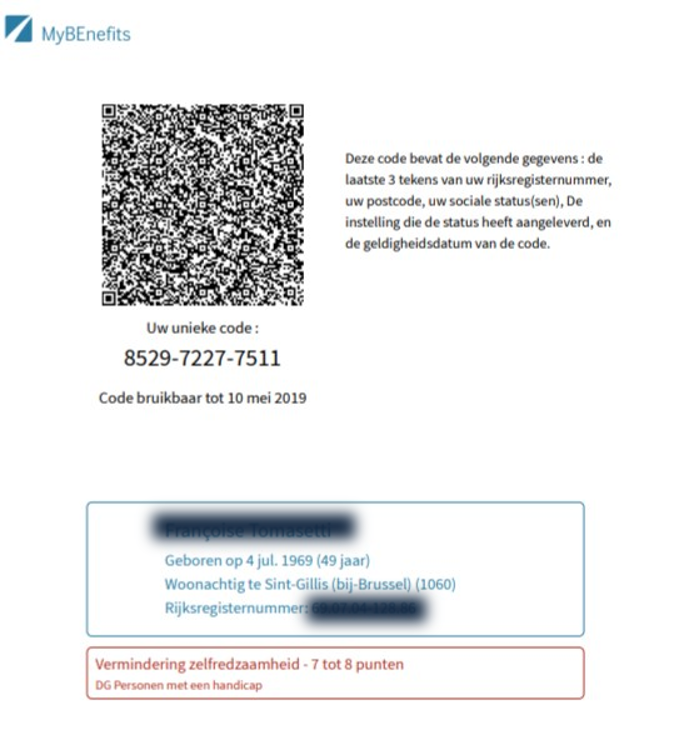 26
Professional - raadpleging
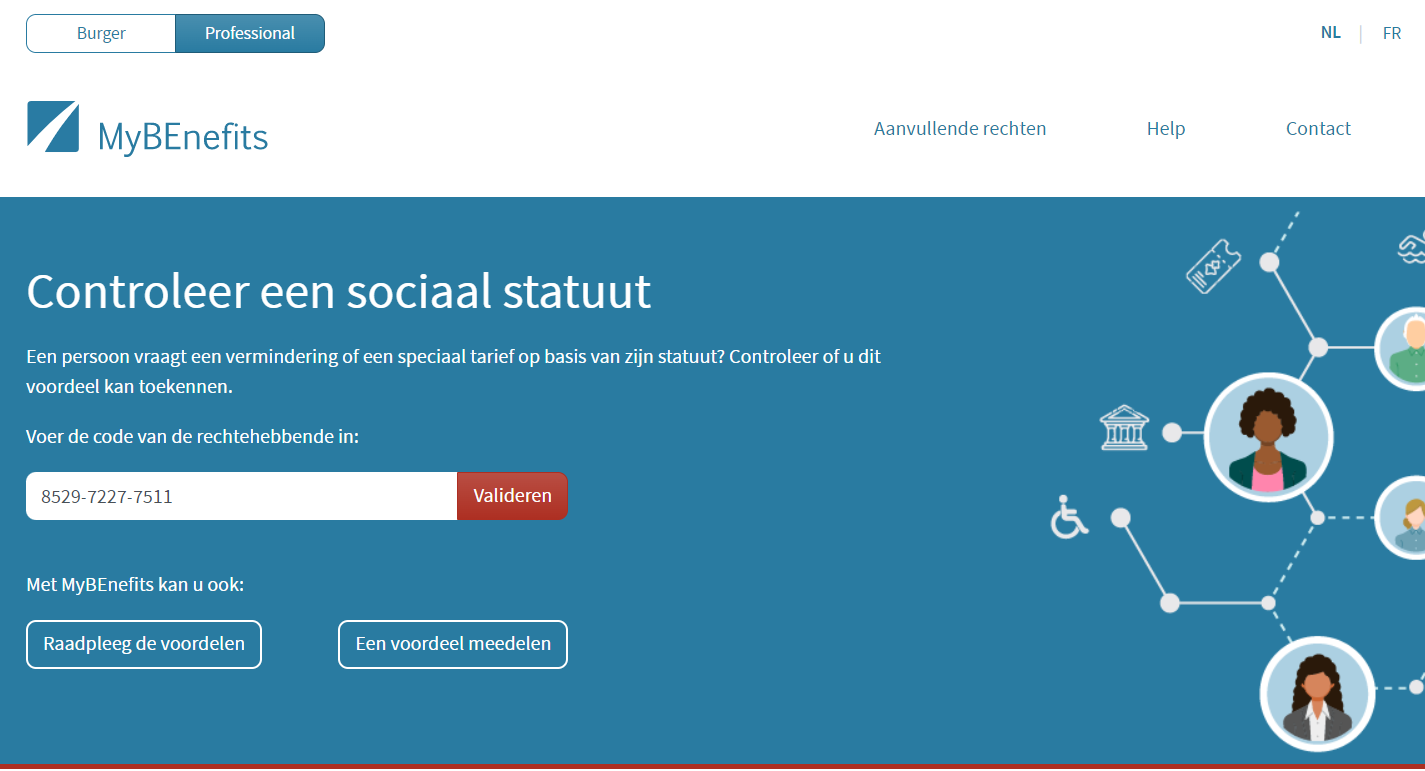 27
Professional - resultaat
28
De voordelen raadplegen
Een voordeel melden
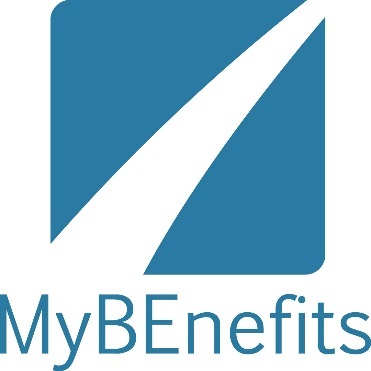 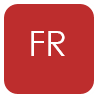 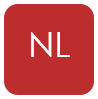 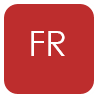 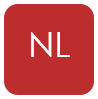 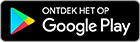 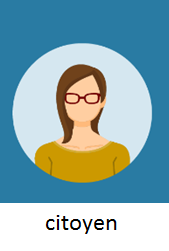 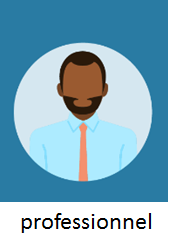 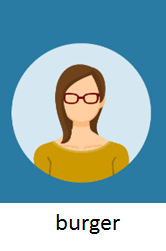 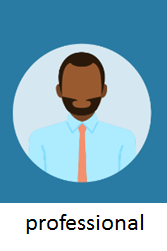 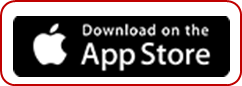 29
Geharmoniseerde Sociale Statuten
Buffer-databank
meer info : https://www.ksz-bcss.fgov.be/nl/diensten-en-support/diensten/gss

 Gemeente : https://www.ksz-bcss.fgov.be/nl/diensten-en-support/diensten/gss-gemeenten-en-provincies
 OCMW: https://www.ksz-bcss.fgov.be/nl/diensten-en-support/diensten/gss-ocmws
 contact : external@ksz-bcss.fgov.be

MyBEnefits.fgov

 media Kit : https://www.ksz-bcss.fgov.be/nl/diensten-en-support/diensten/gss-mybenefits
 contact : contact@mybenefits.fgov.be
30